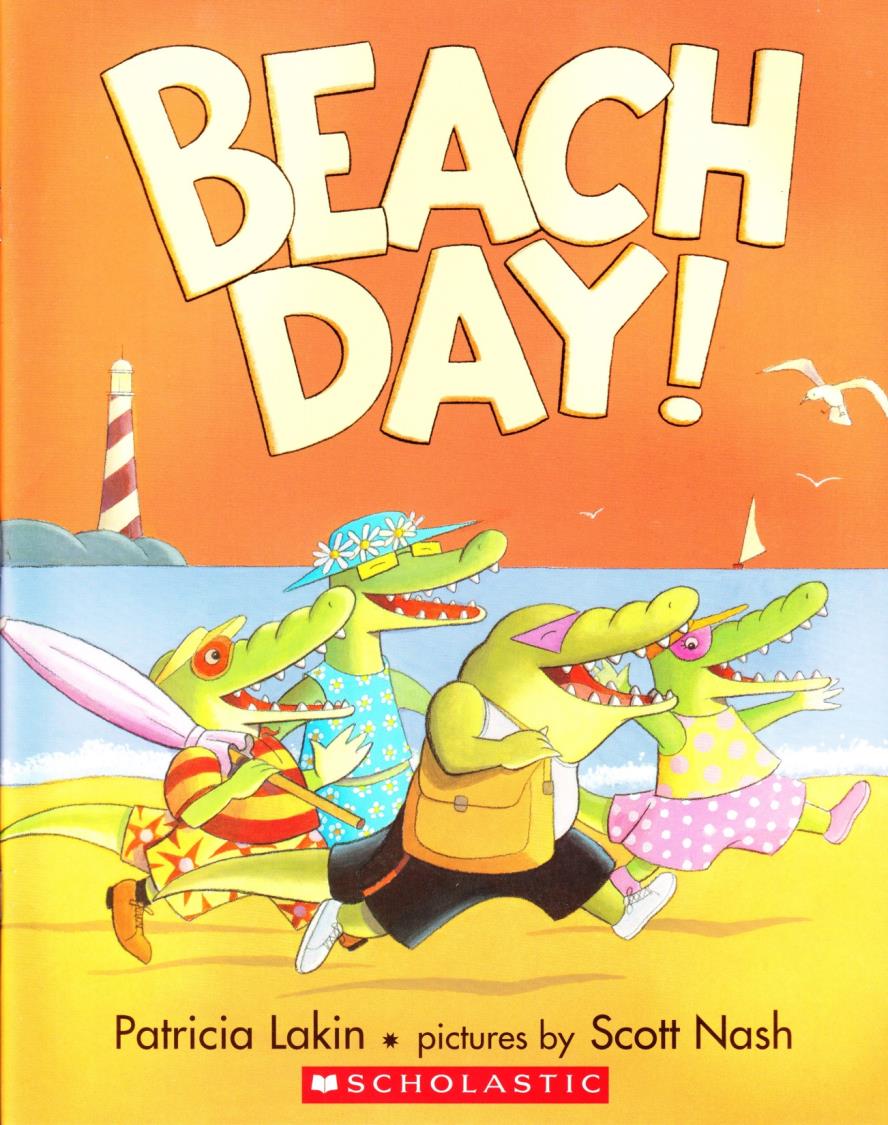 By Patricia Larkin.
Pictures by Scott Nash
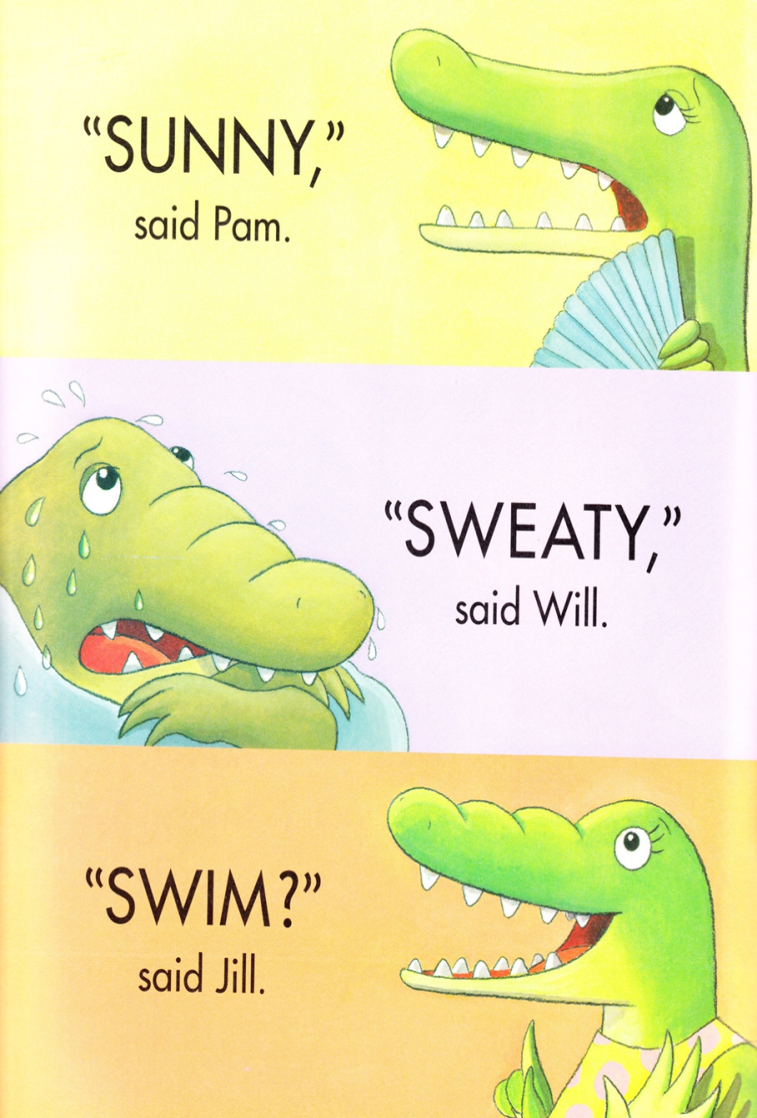 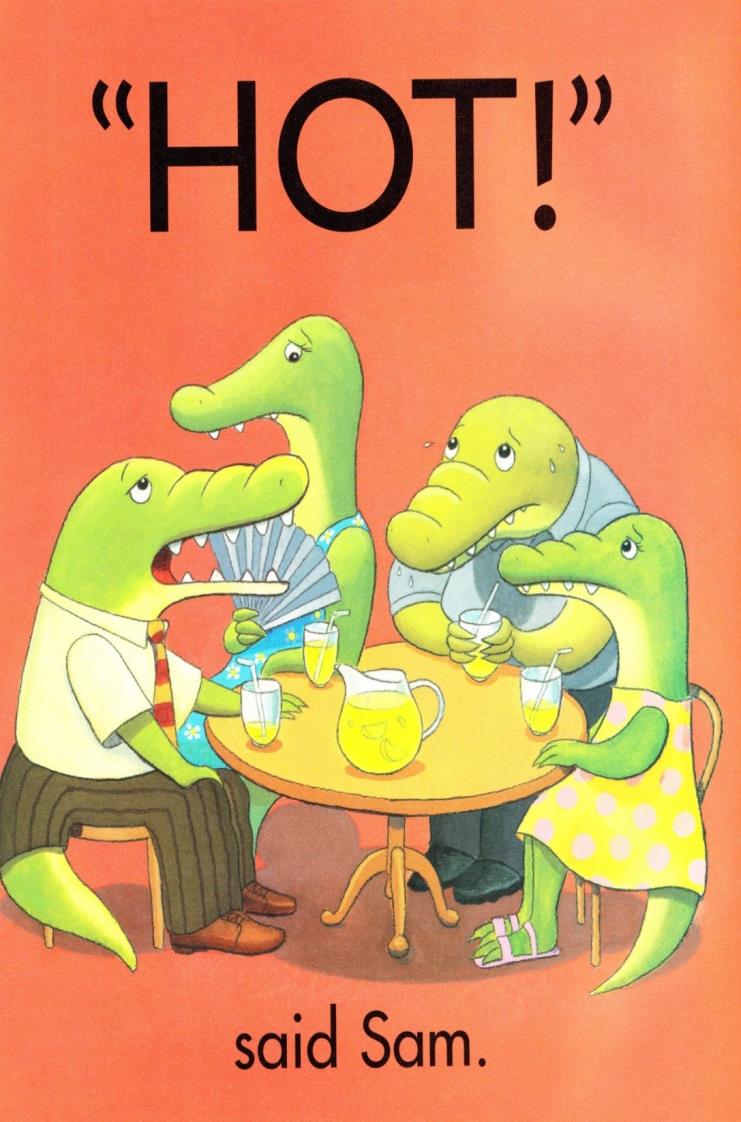 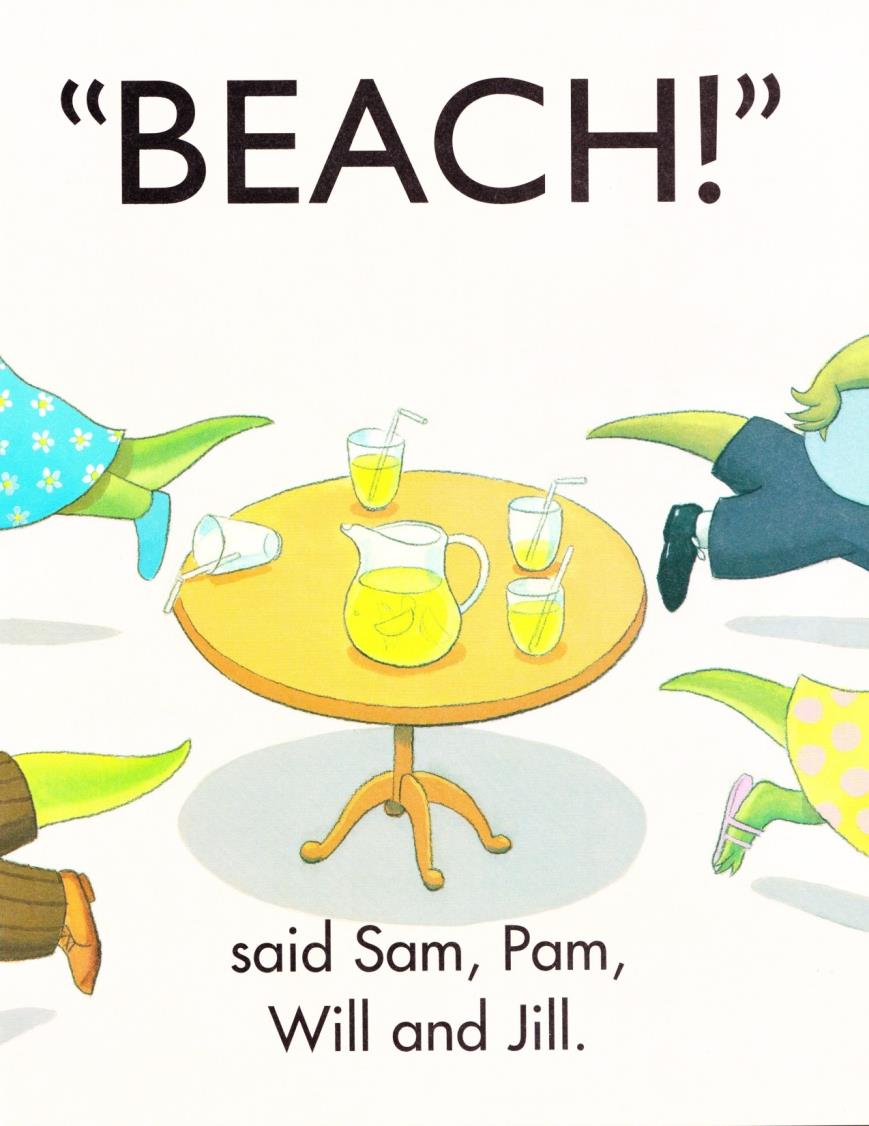 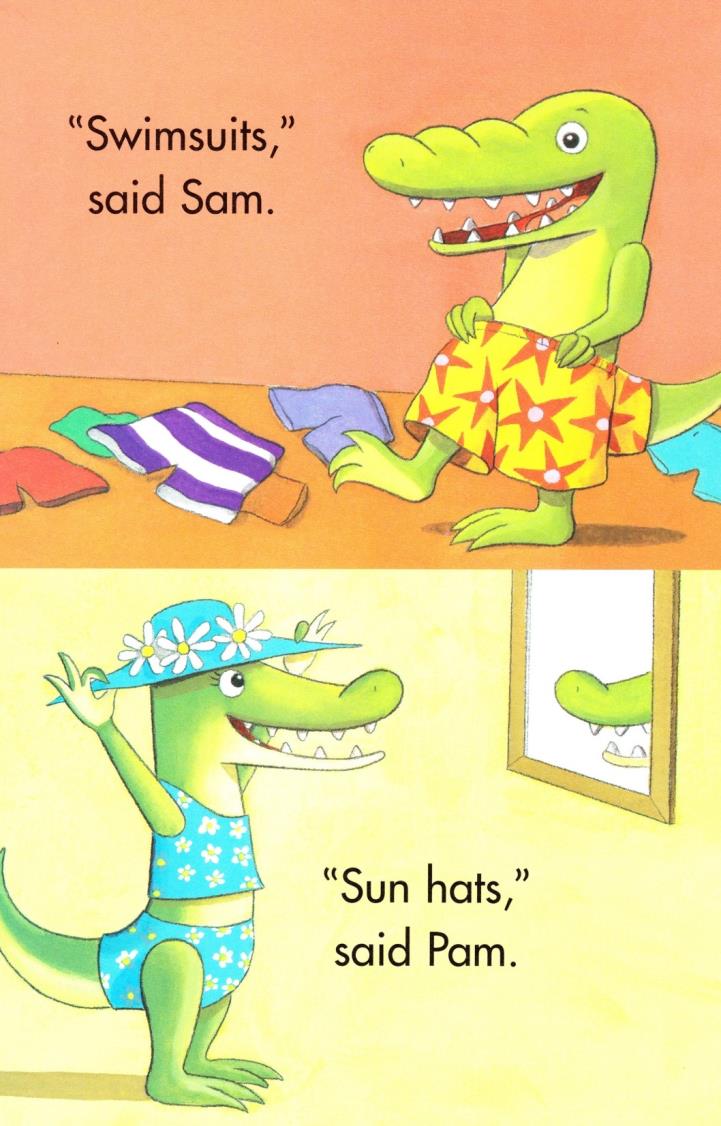 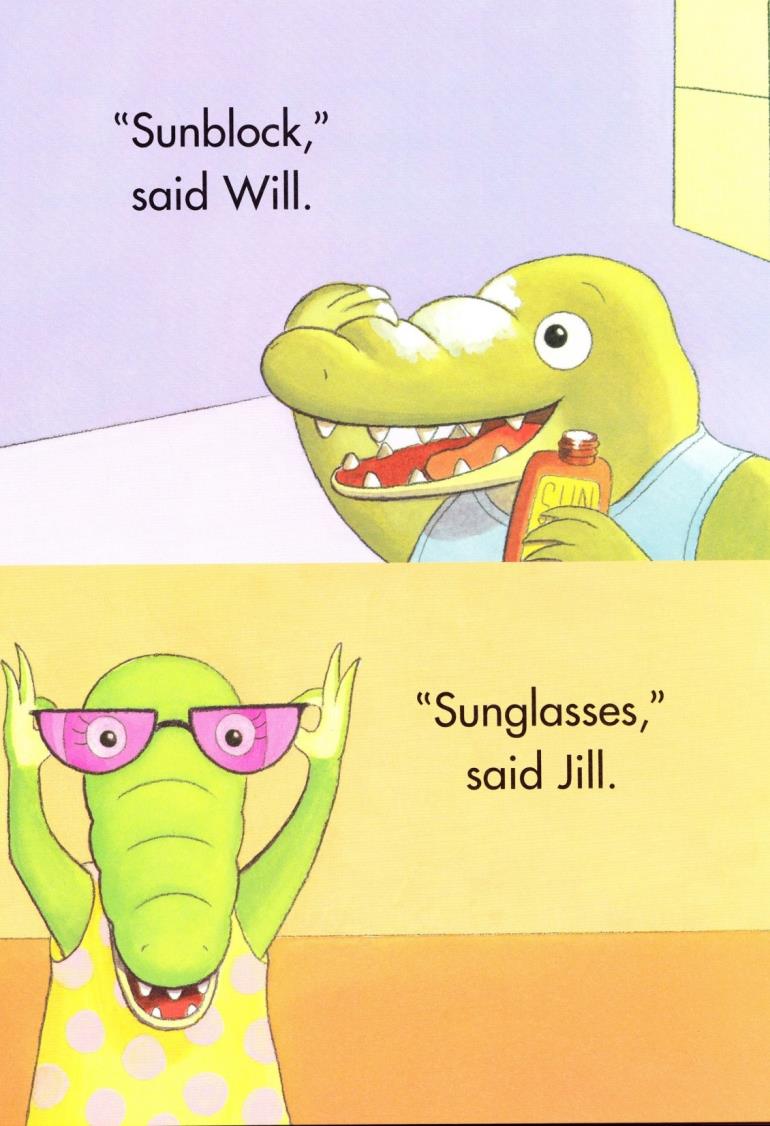 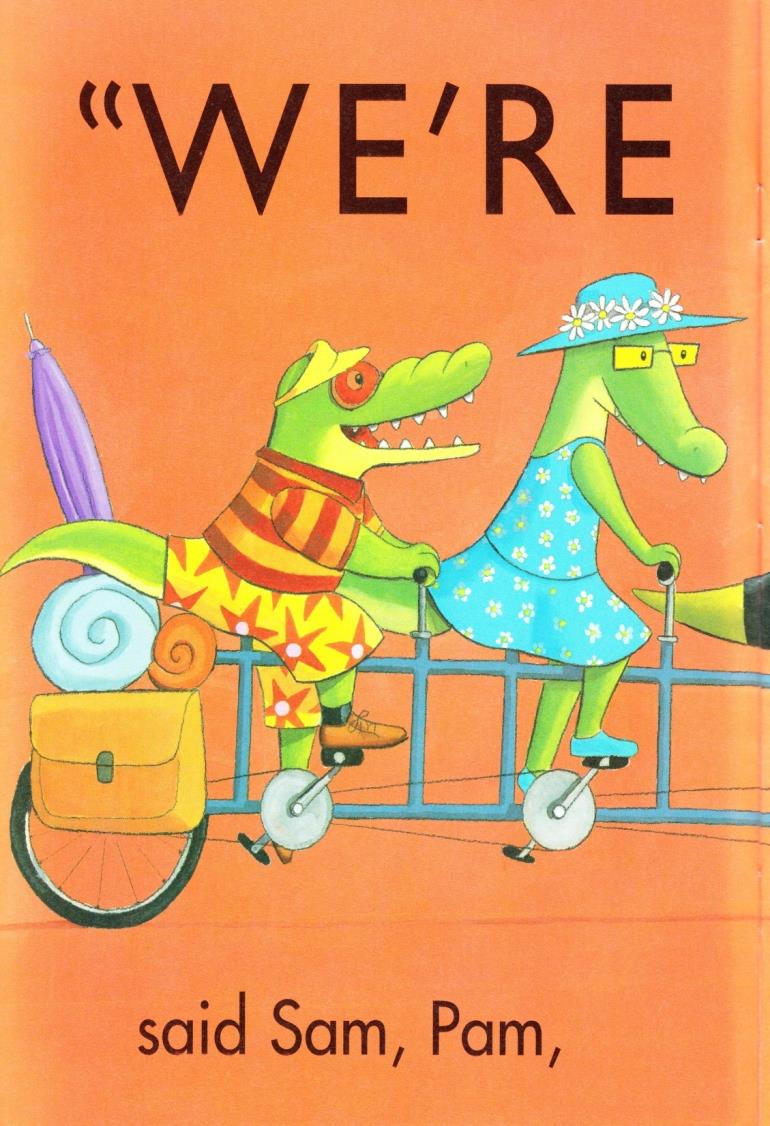 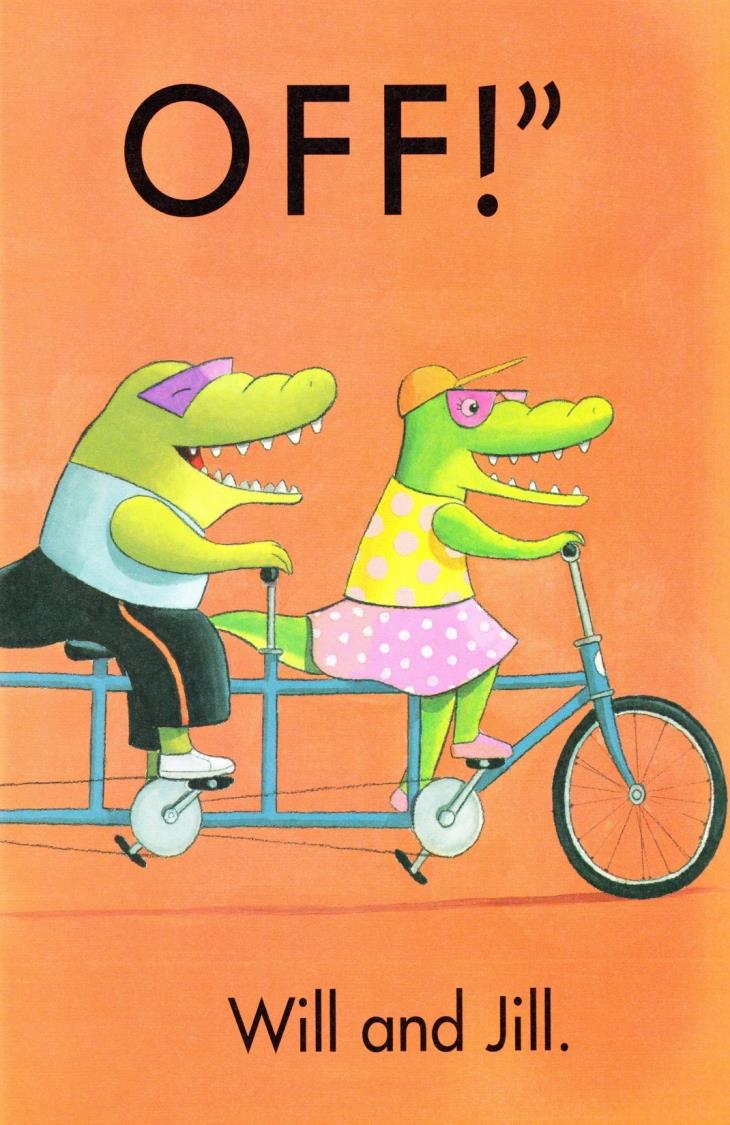 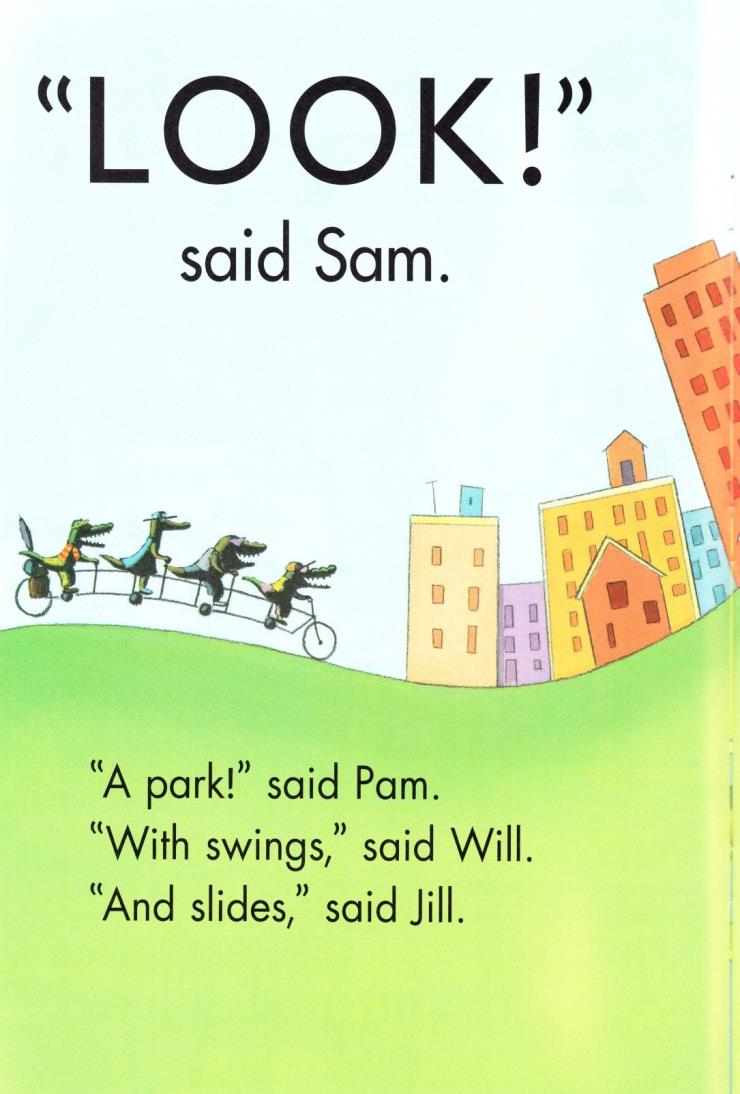 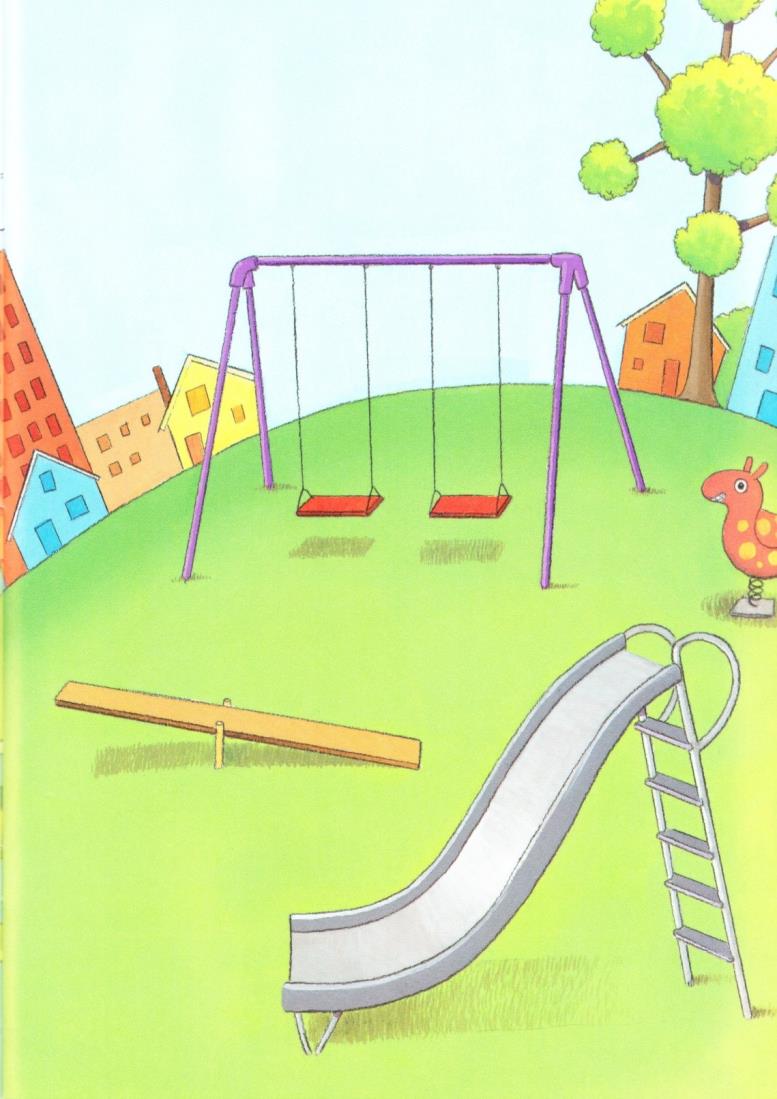 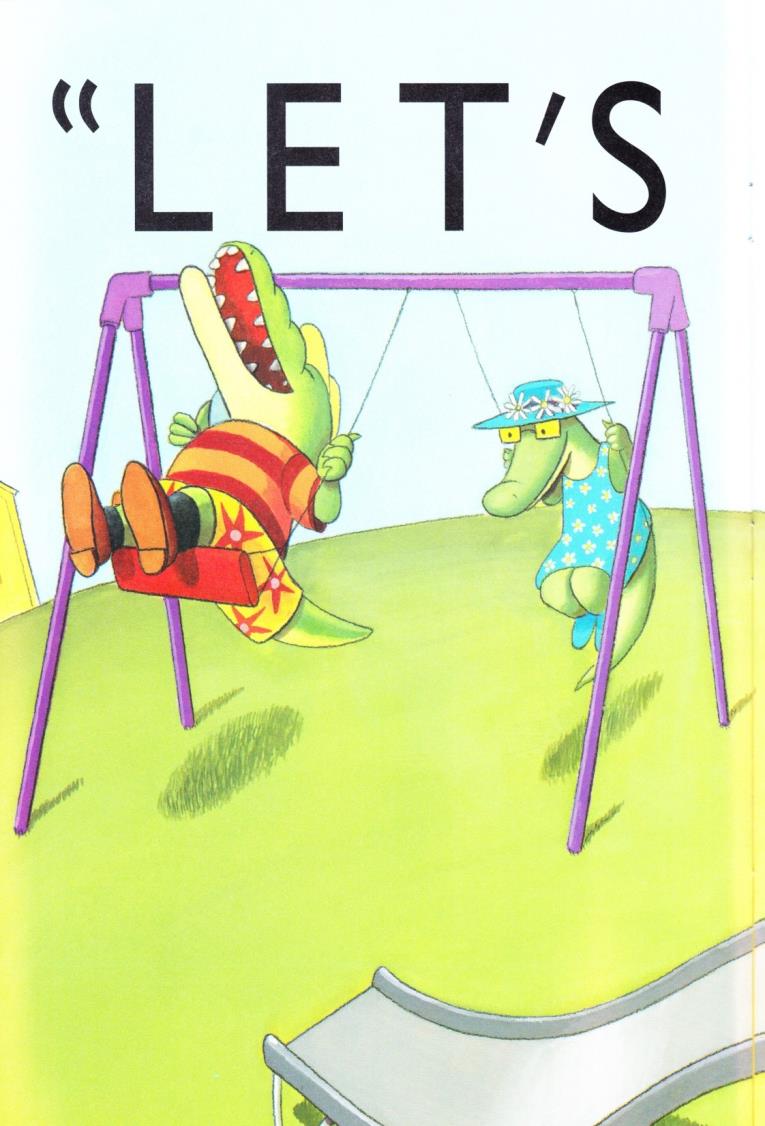 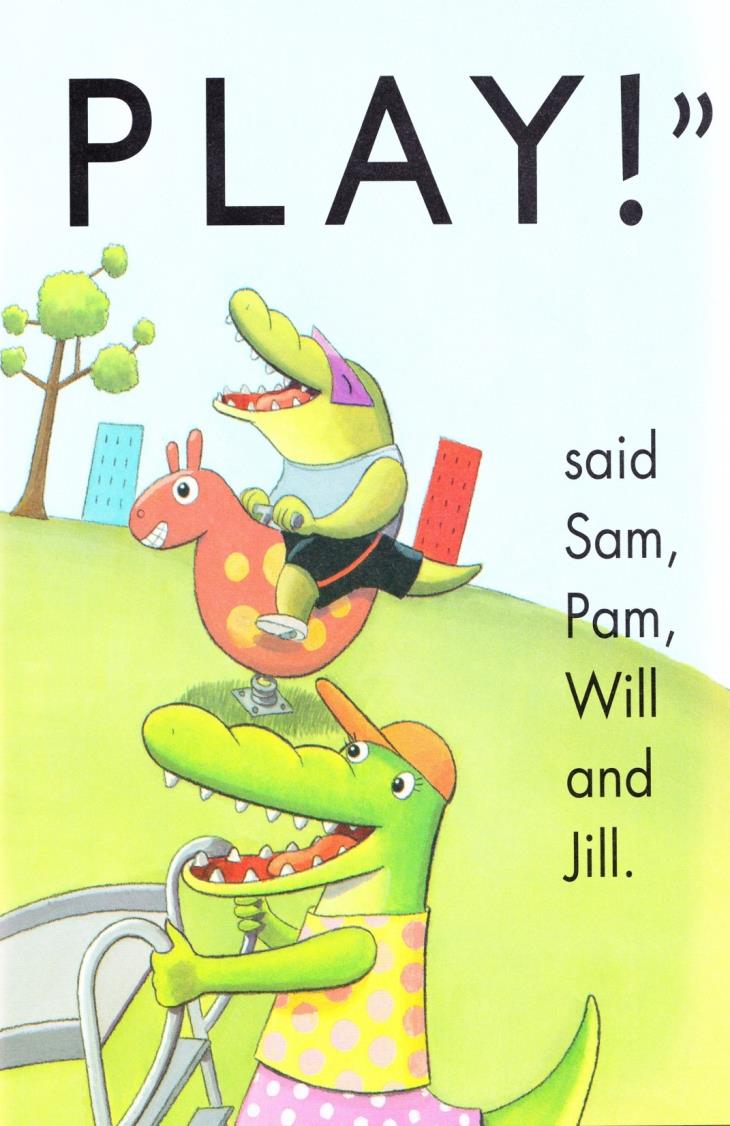 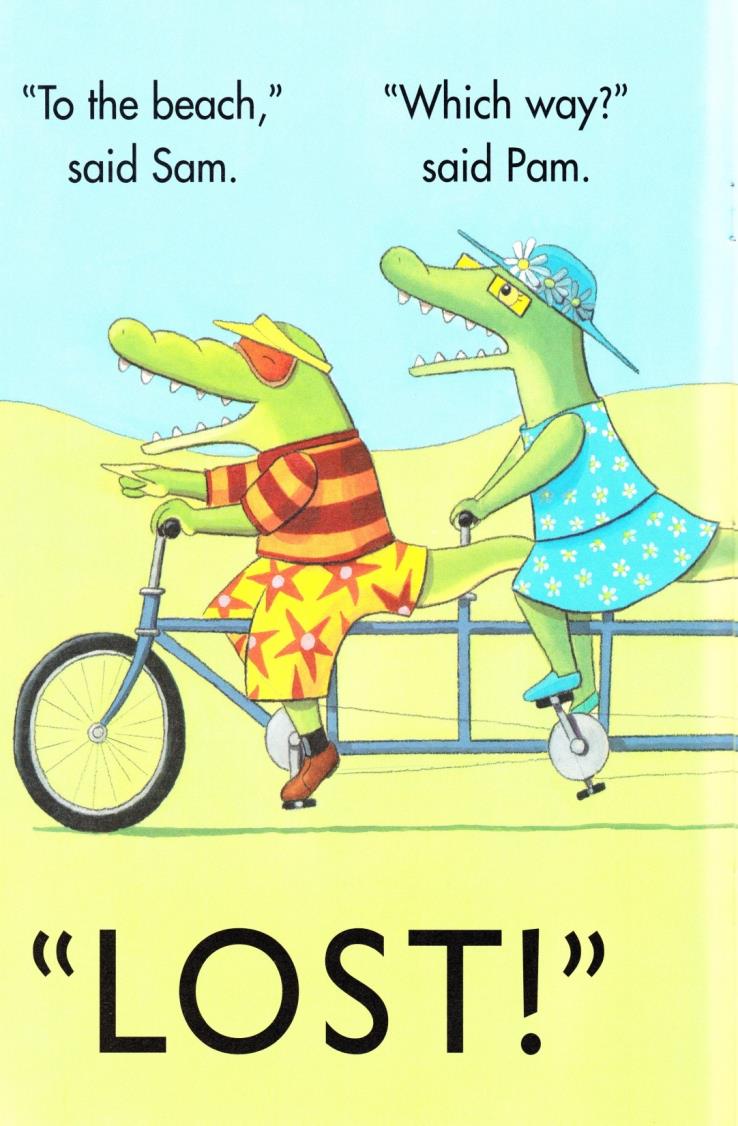 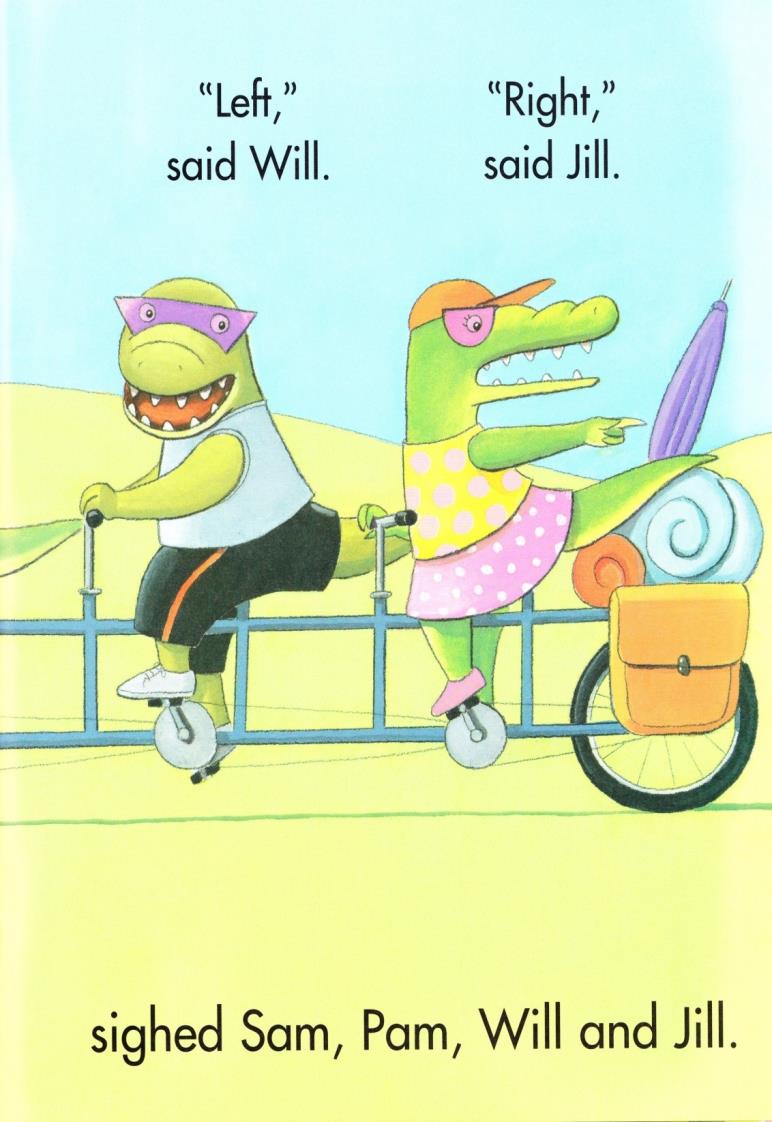 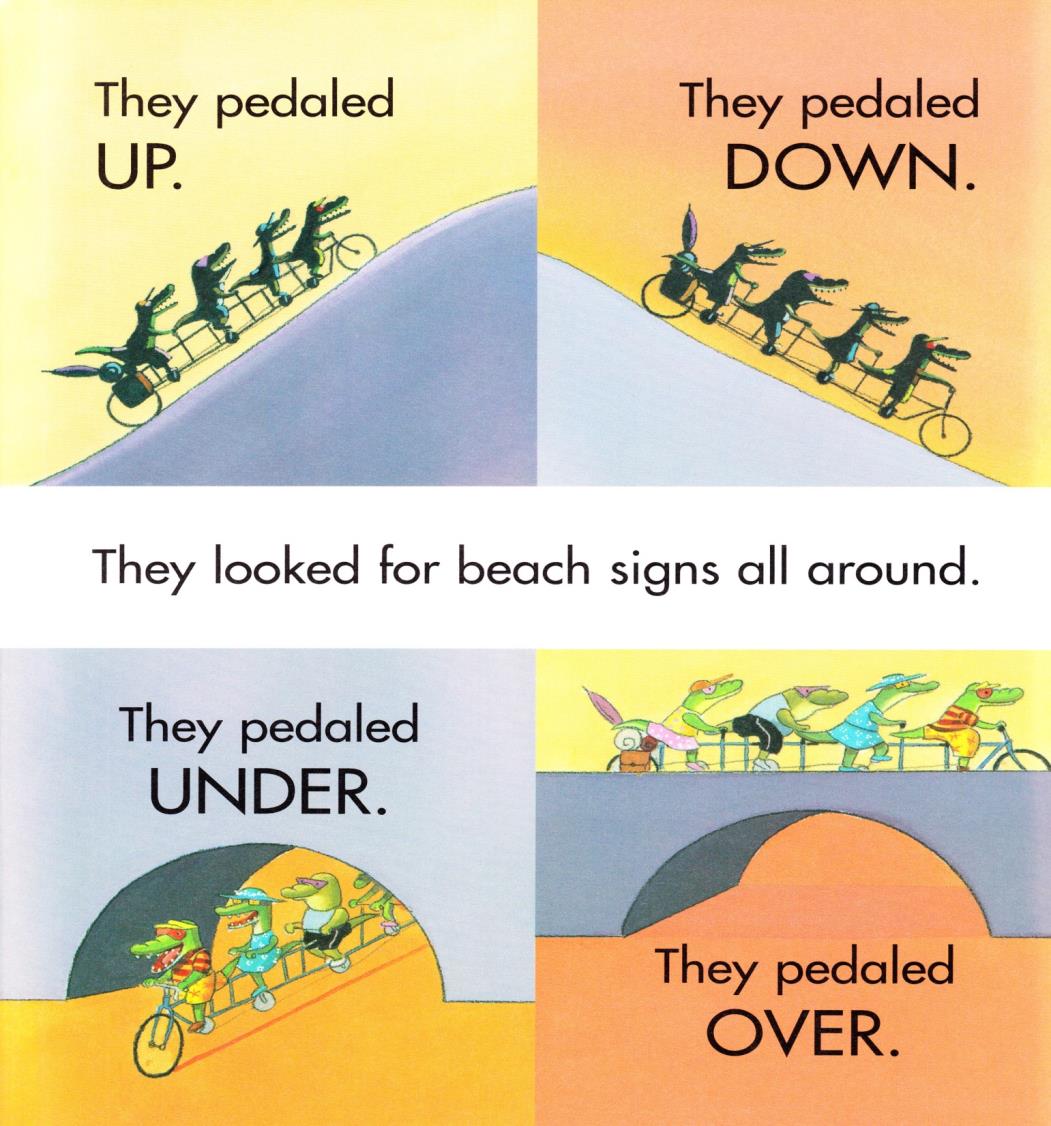 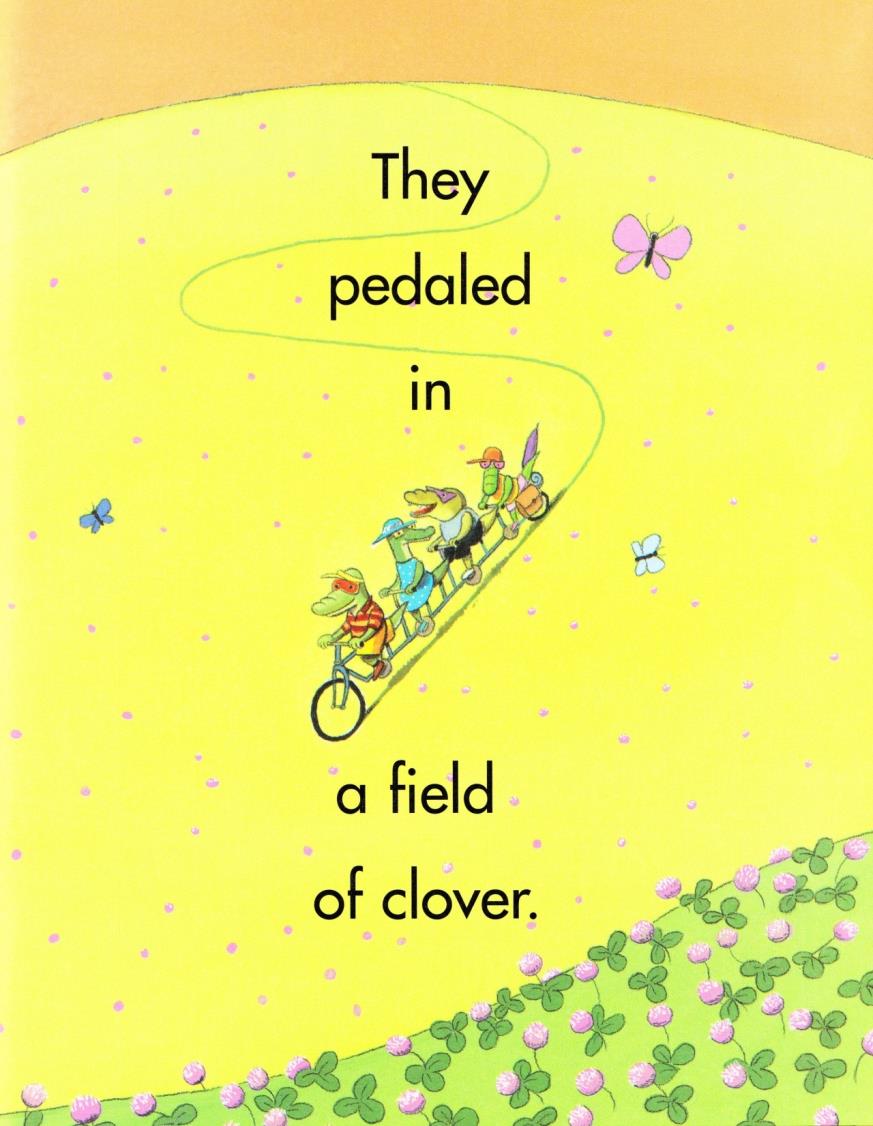 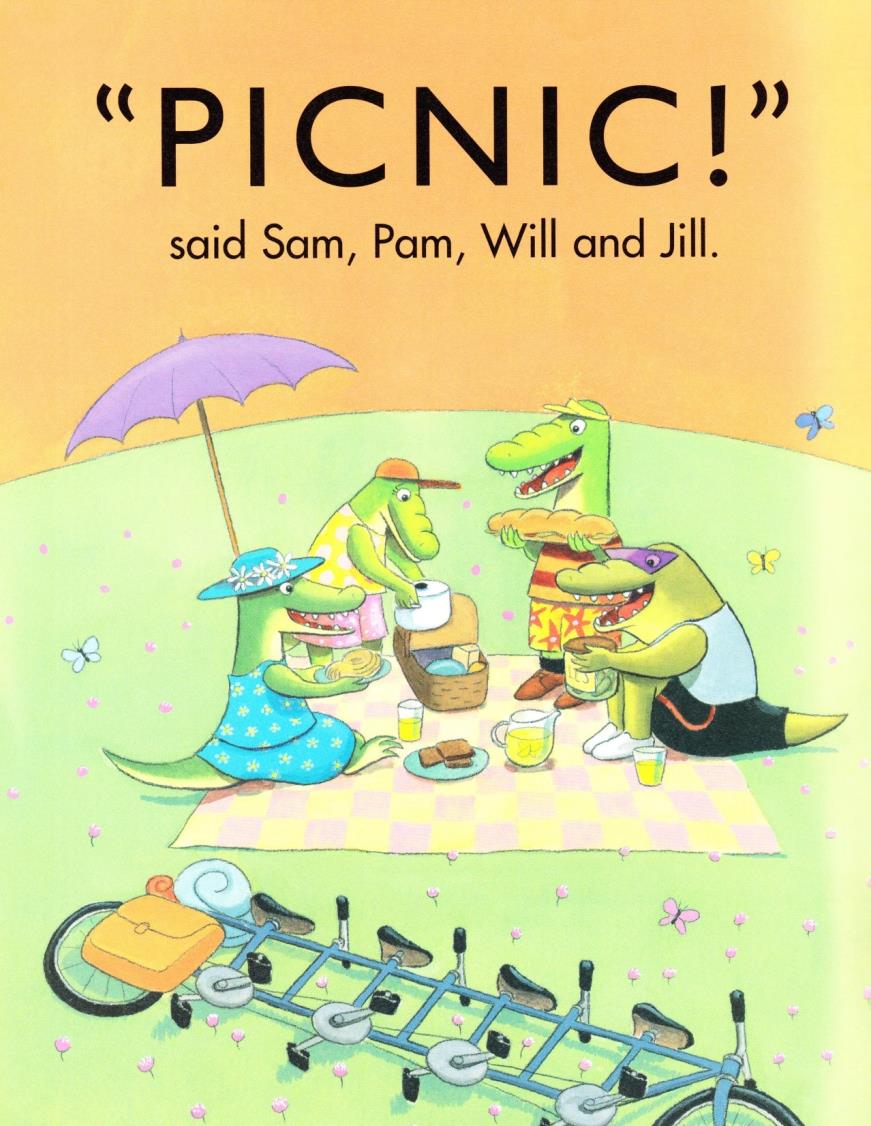 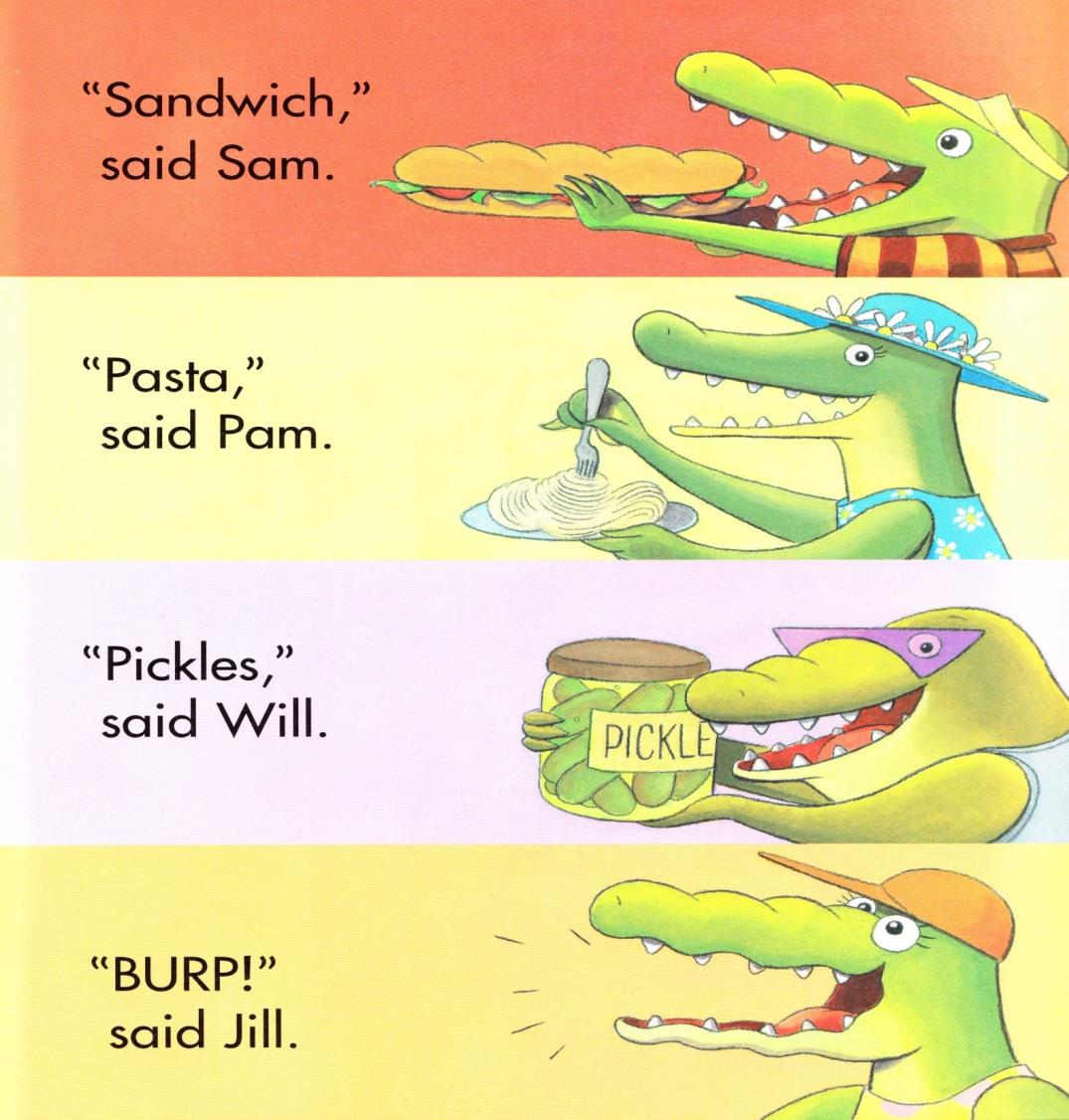 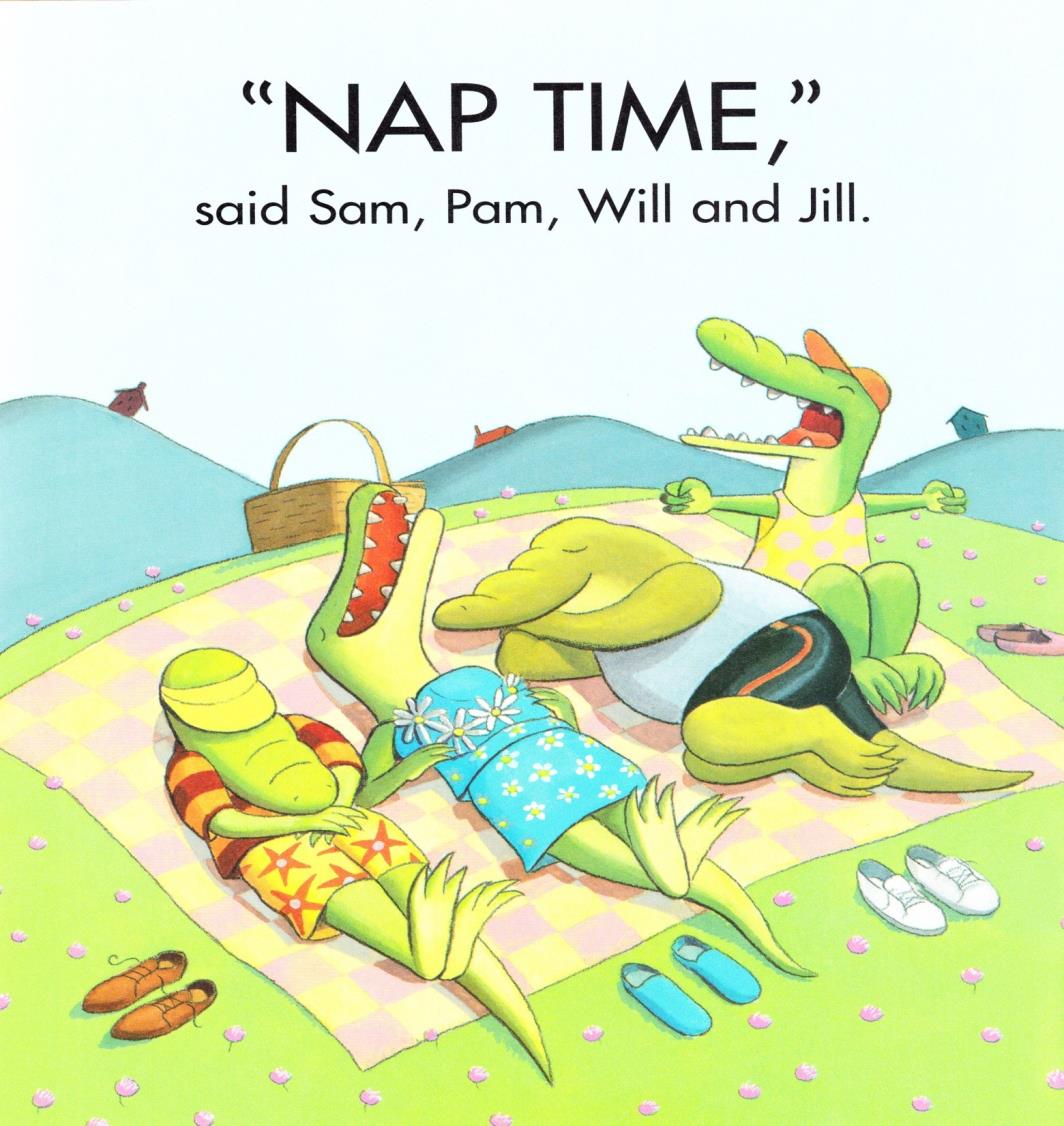 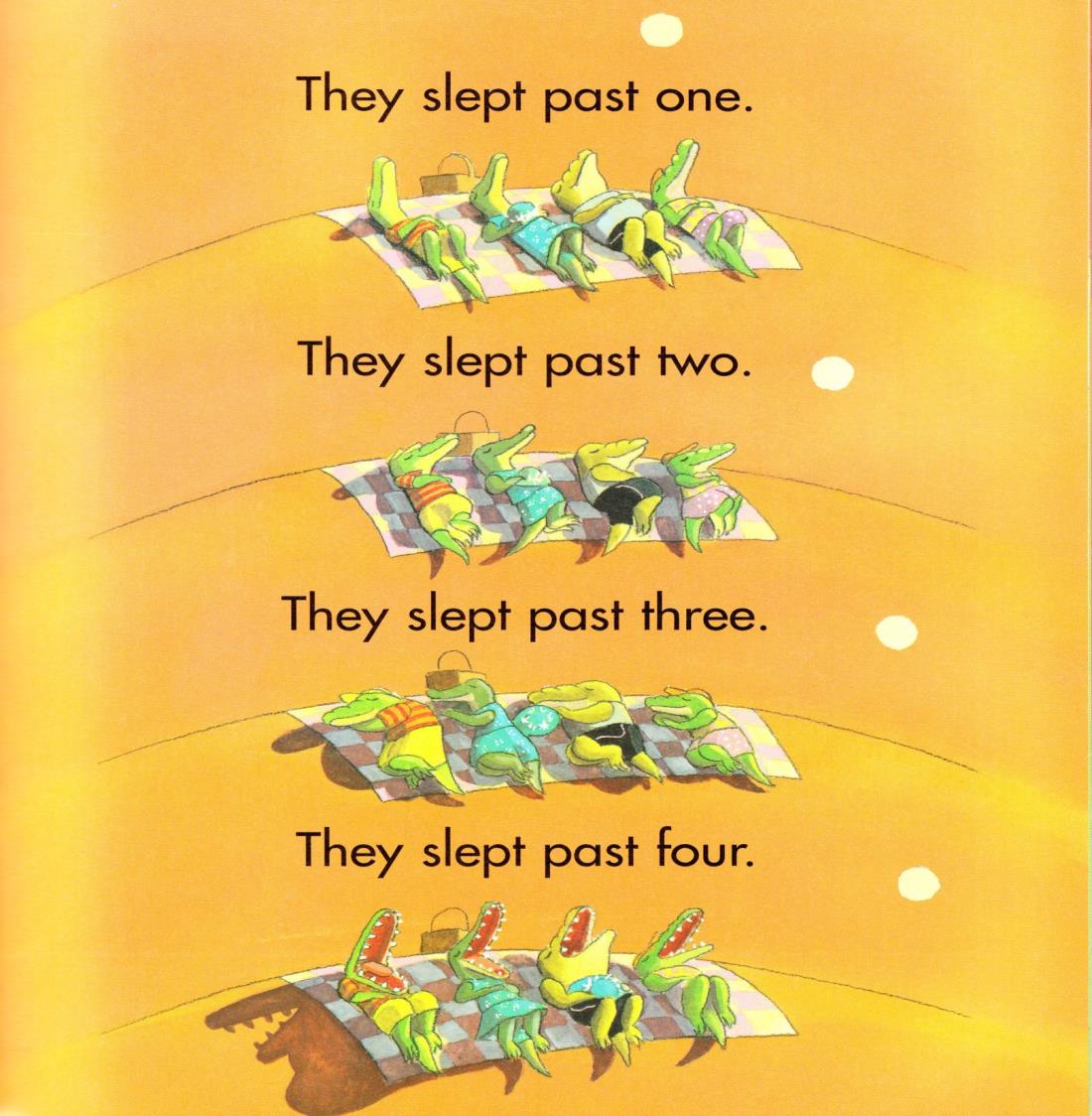 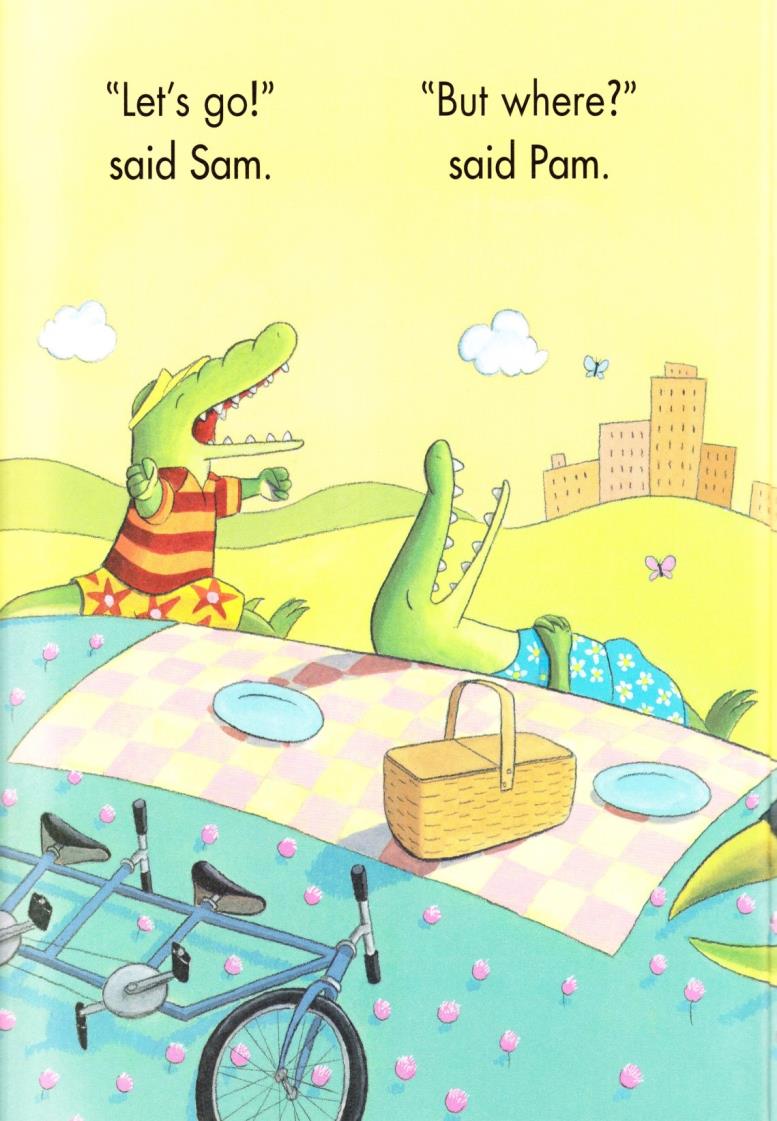 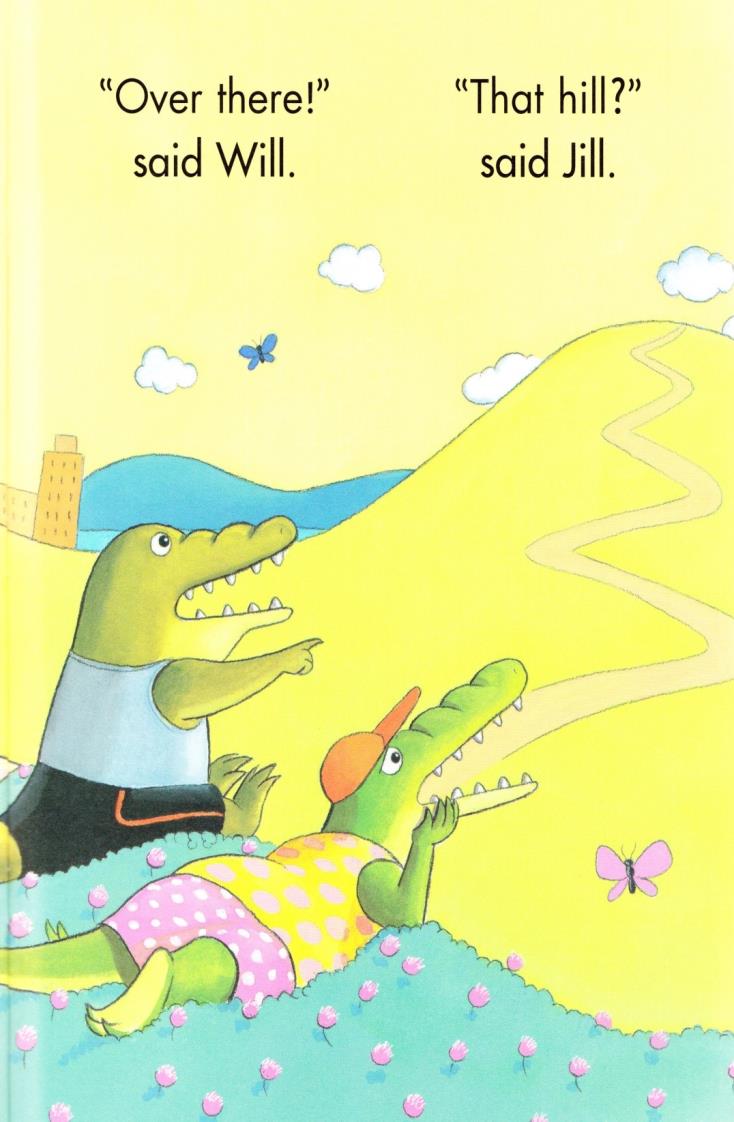 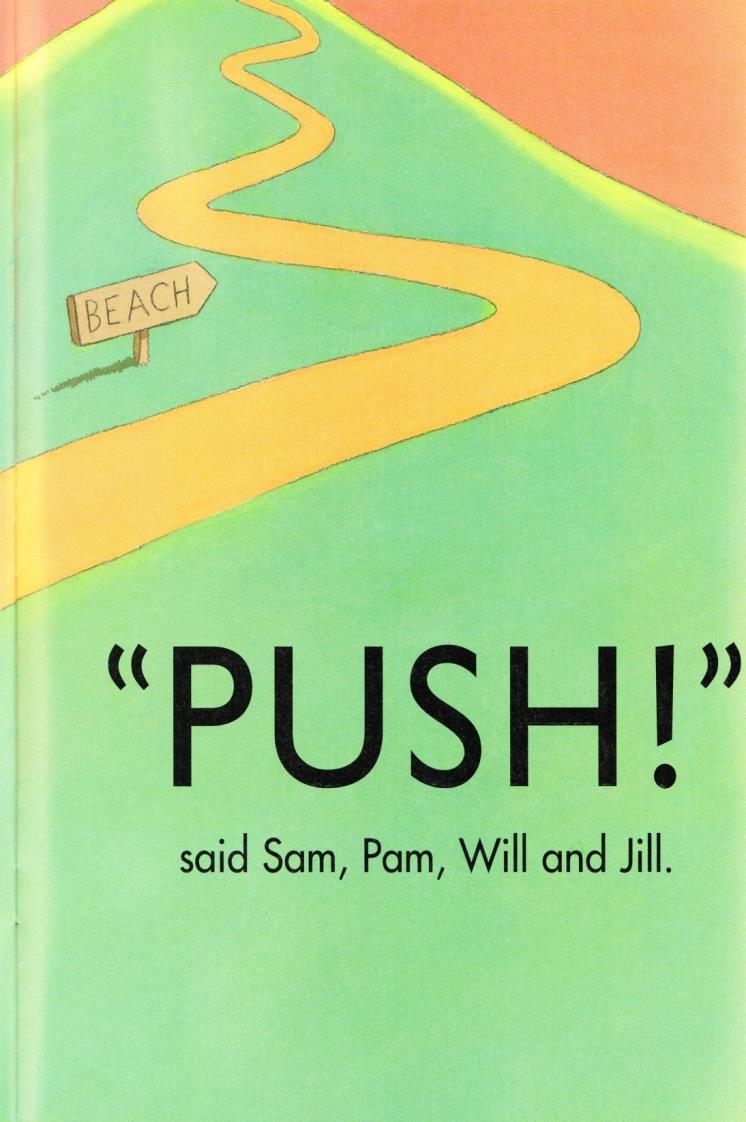 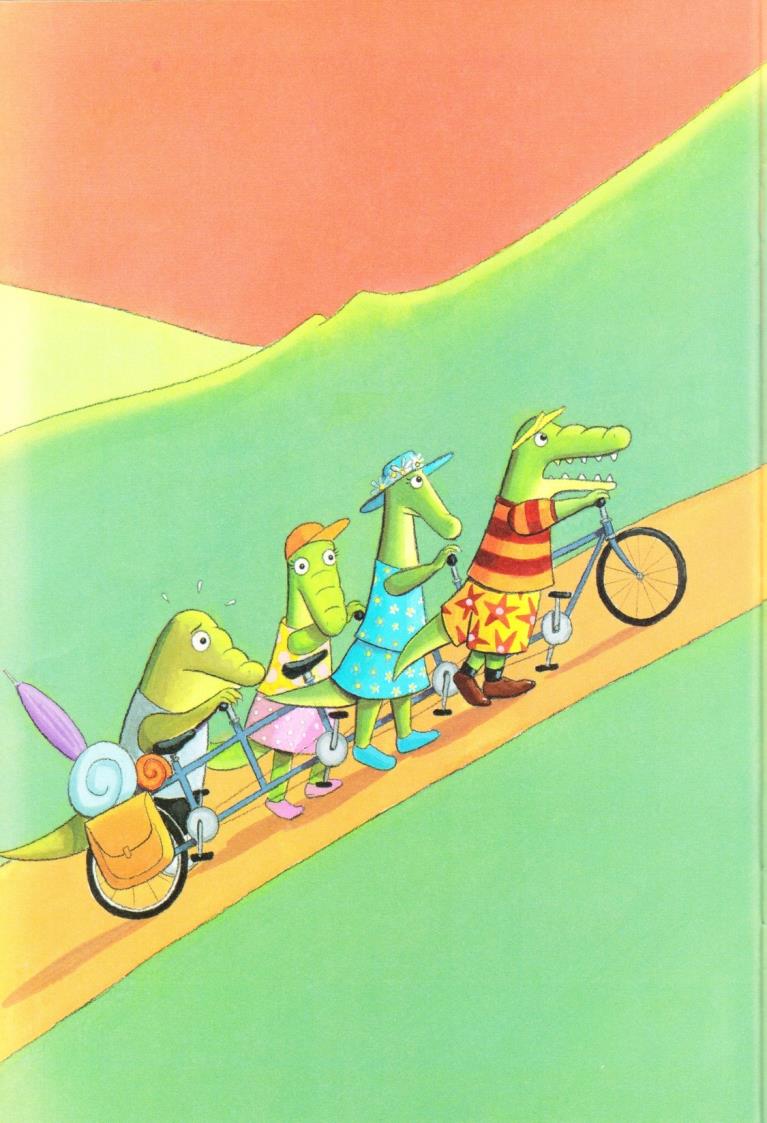 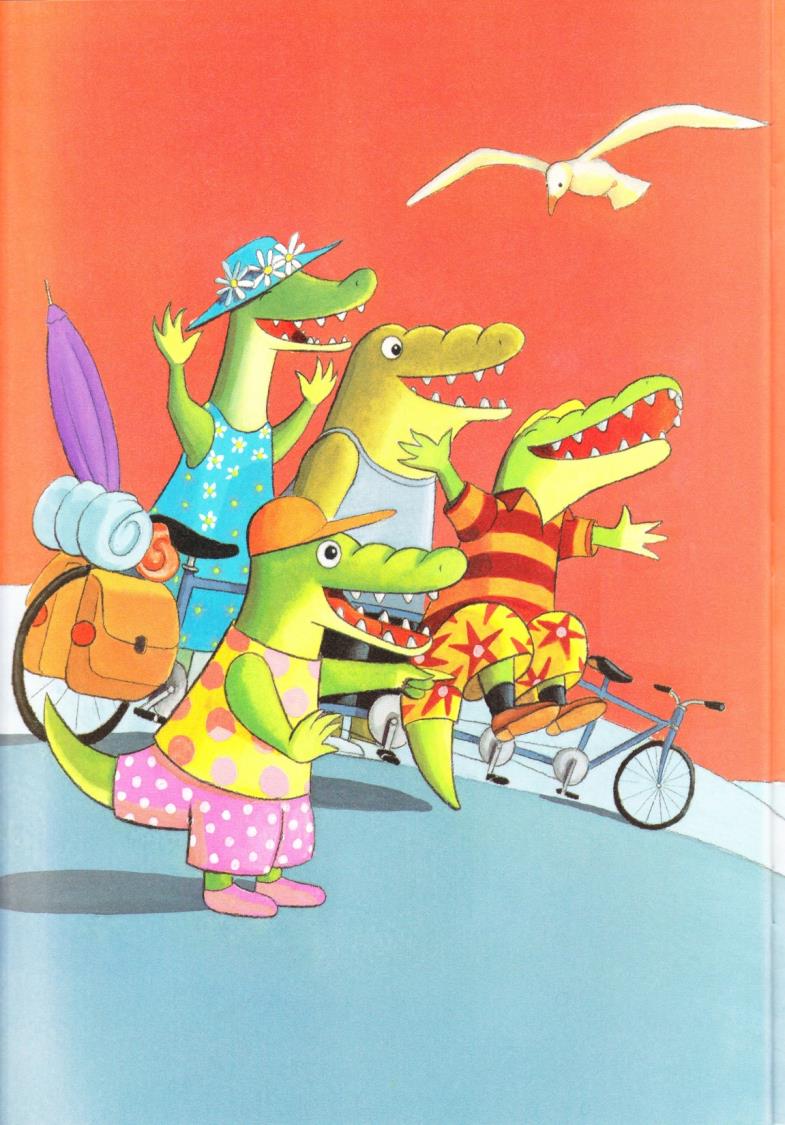 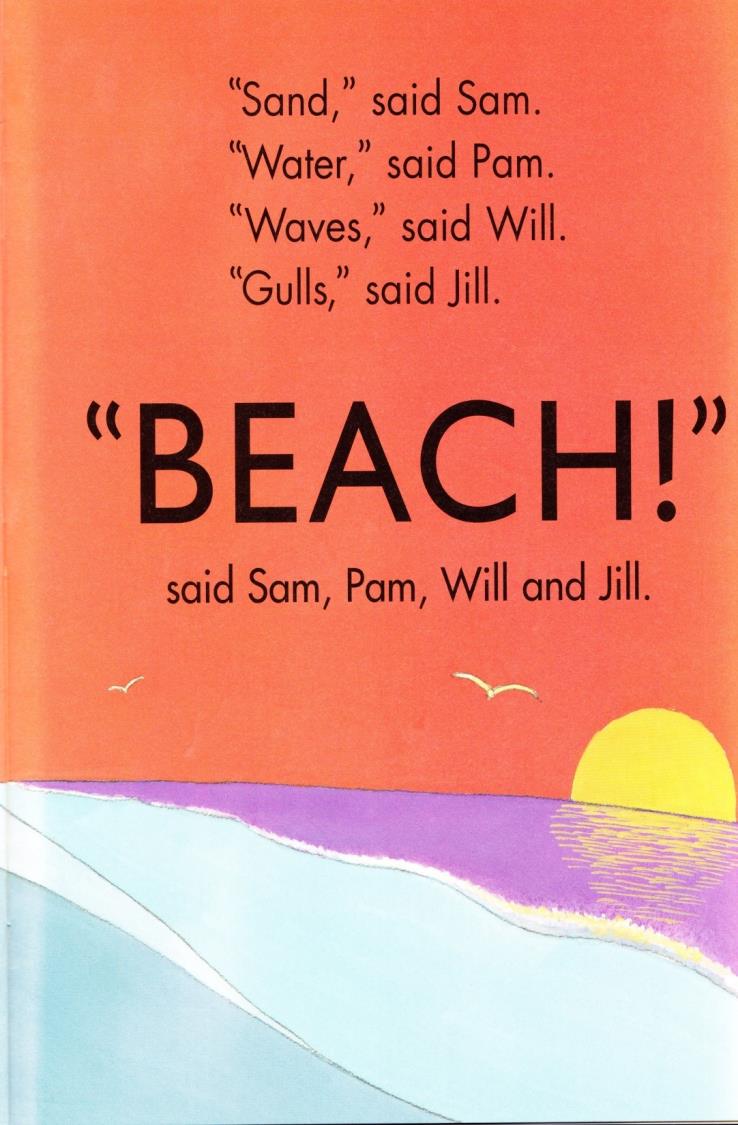 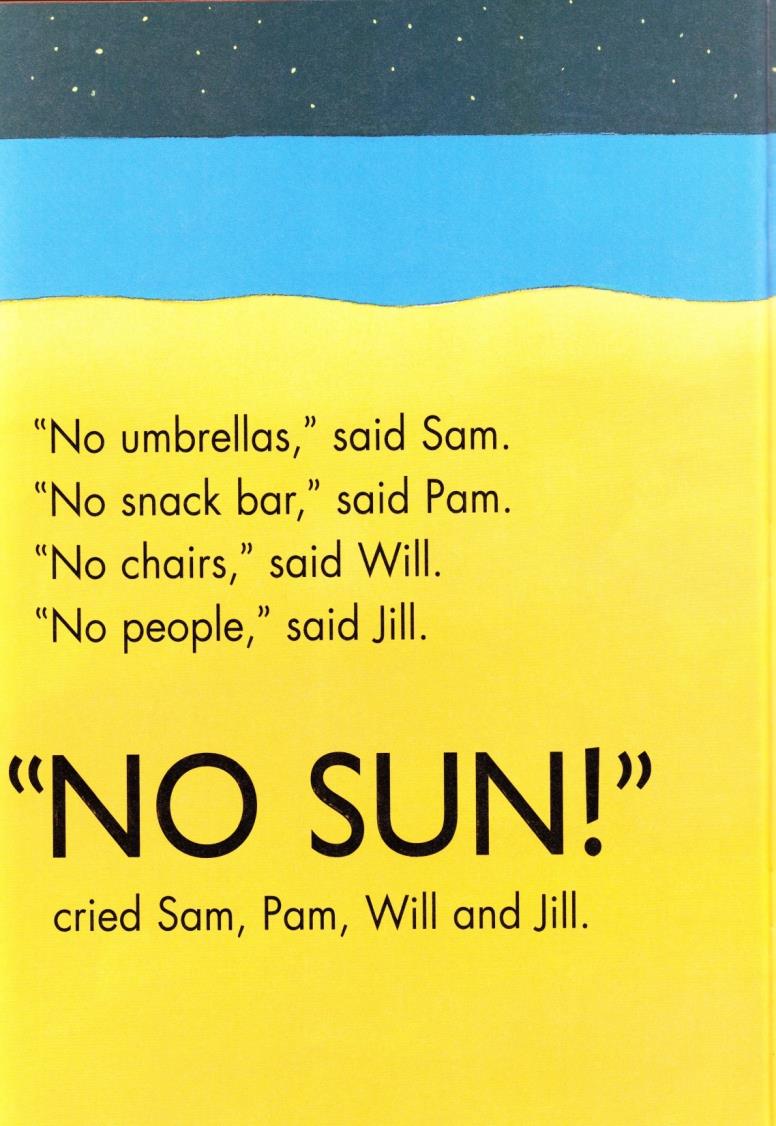 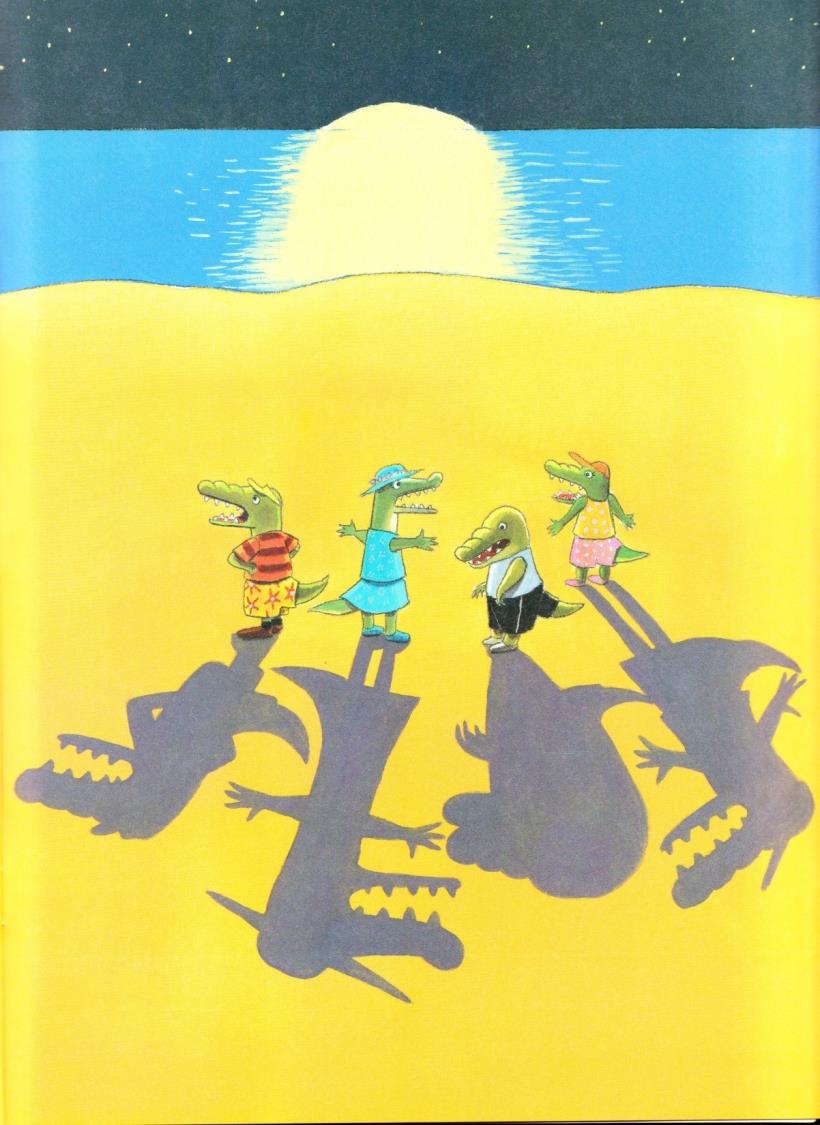 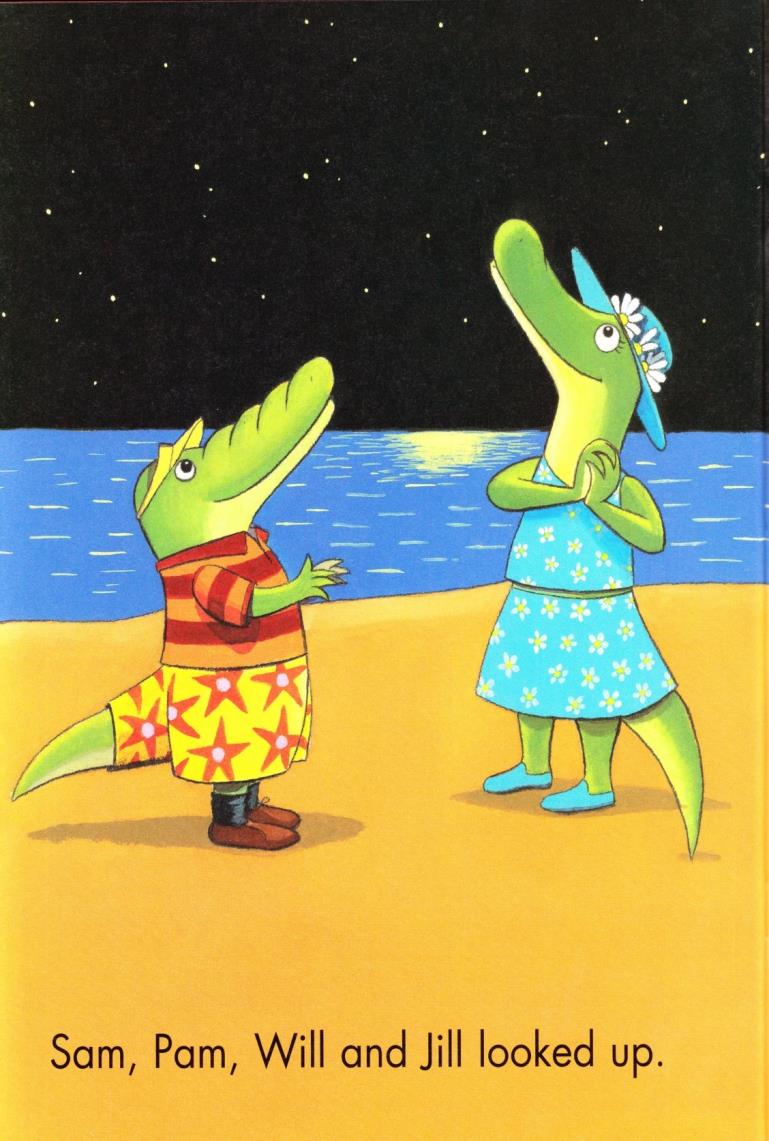 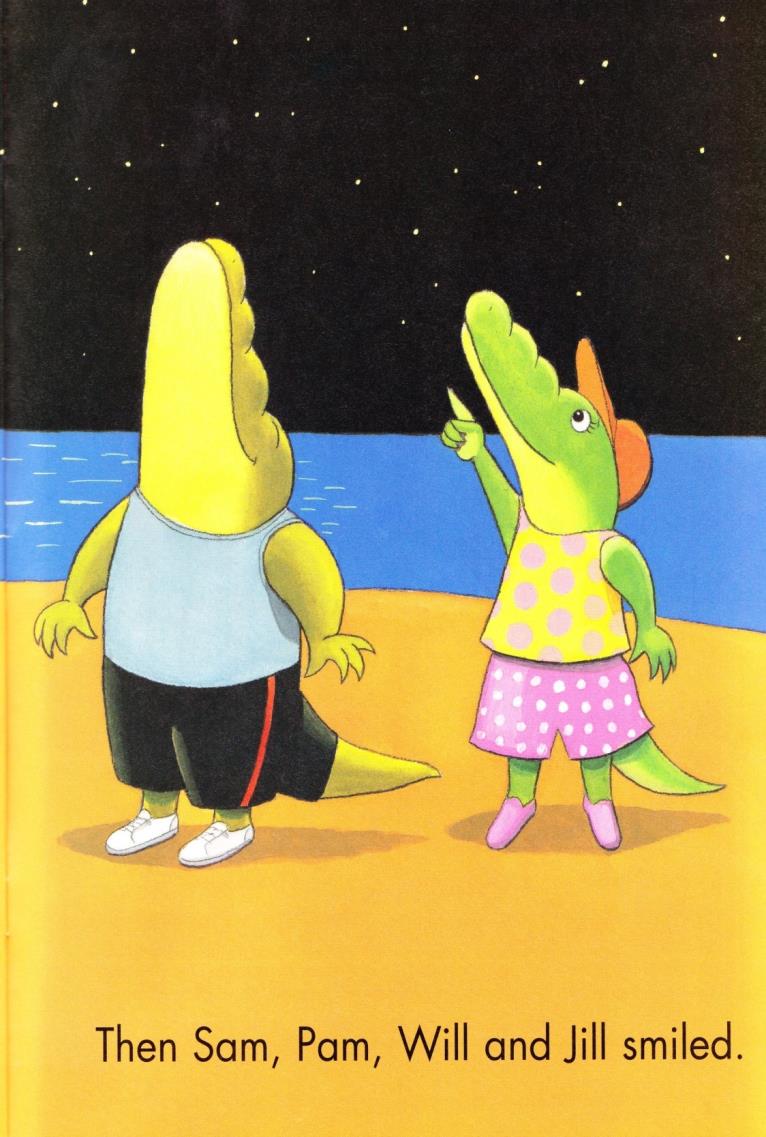 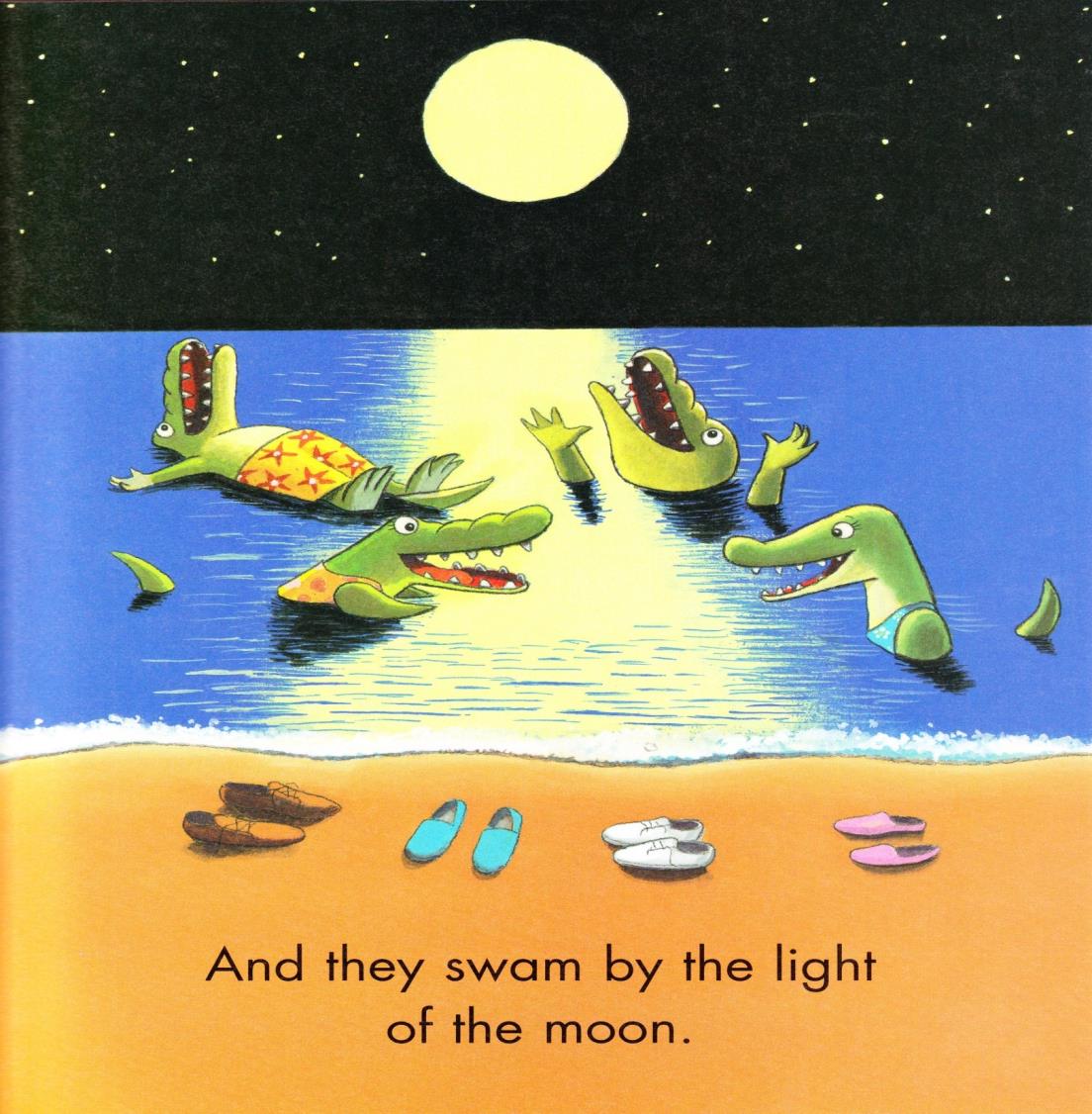 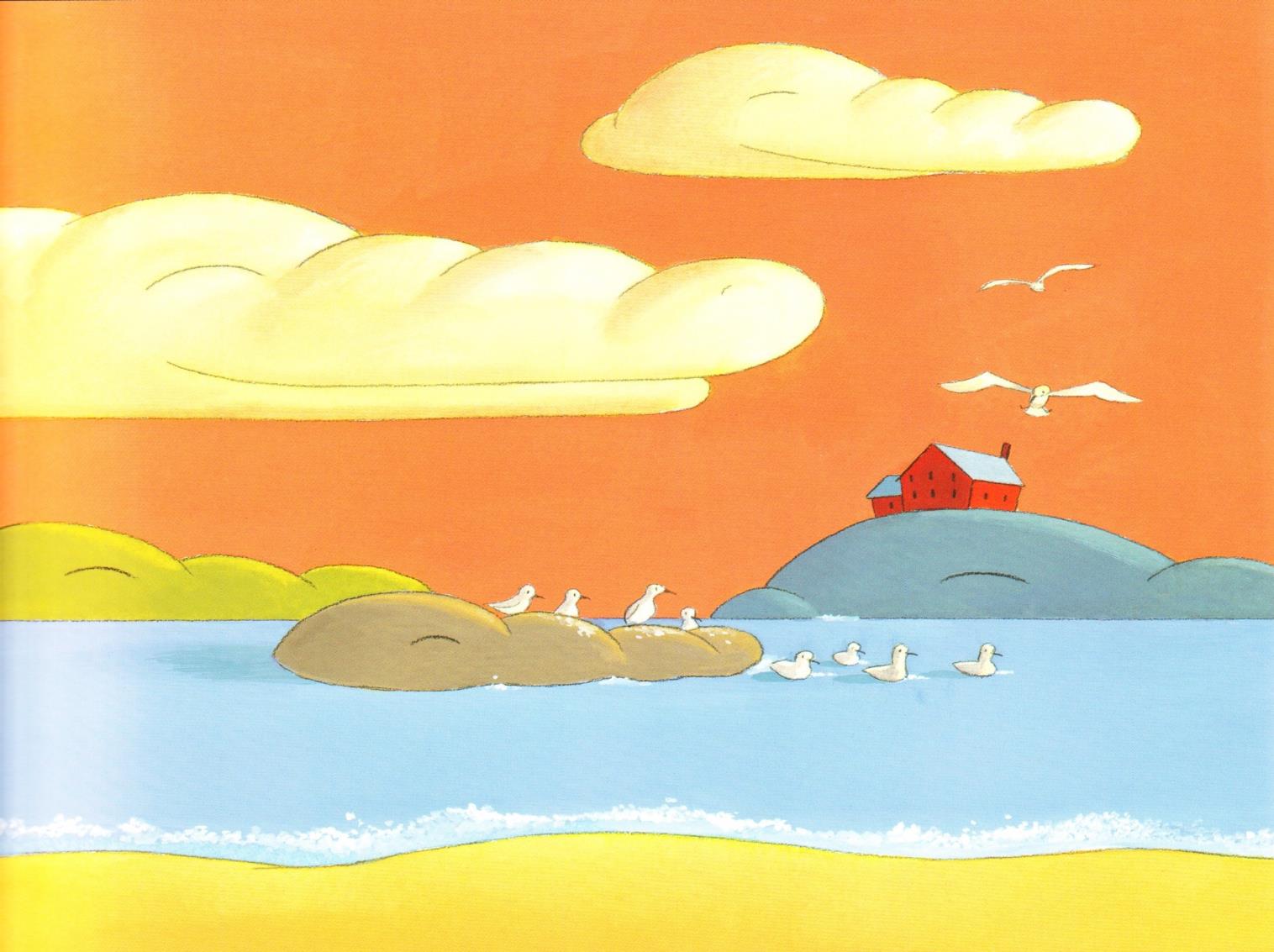